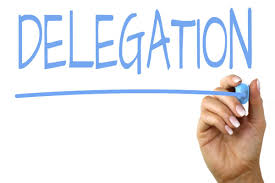 Delegation Overview
Kelly Monigold, RN
What is delegation?Refer to Chapter 4723-13
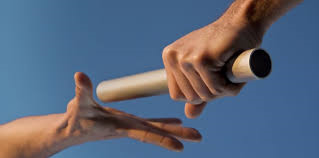 Delegation is….the transfer of responsibility for the performance of a selected nursing task from a licensed nurse authorized to perform the task to an individual who does not otherwise have the authority to perform the task.
Step 1 in Nursing Delegation
4723-13 Delegation of
          Nursing Tasks

              READ IT!
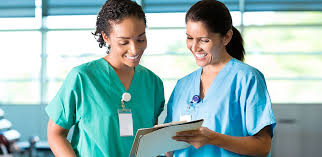 Who needs to be involved in the delegation?
1- DELEGATING NURSE: The nurse who delegates a nursing task or assumes responsibility for individuals who are receiving delegated nursing care
2- UNLICENSED PERSON: The person being delegated to
3- INDIVIDUAL- being delegated on
4- TEAM- family, docs, CB, supervisors
Where and when is delegation required?
4723-13-05Are LPNs allowed to delegate?
Yes!

BUT….the LPN can only delegate under the direction of an RN with an active license
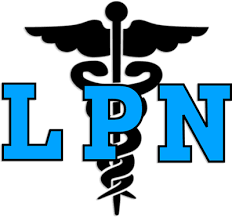 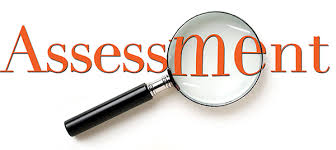 Changes in health status of the individual must be reported to the RN providing the oversight to the LPN
Assess health status
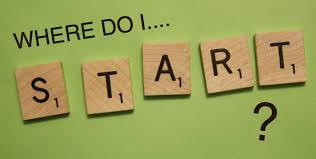 Can I delegate this??
Before the RN delegates, whether being the one completing the delegation or whether allowing an LPN to delegate under her direction, there are some crucial things that MUST first be considered!
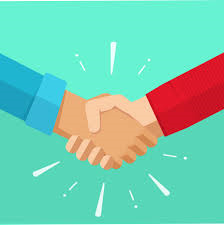 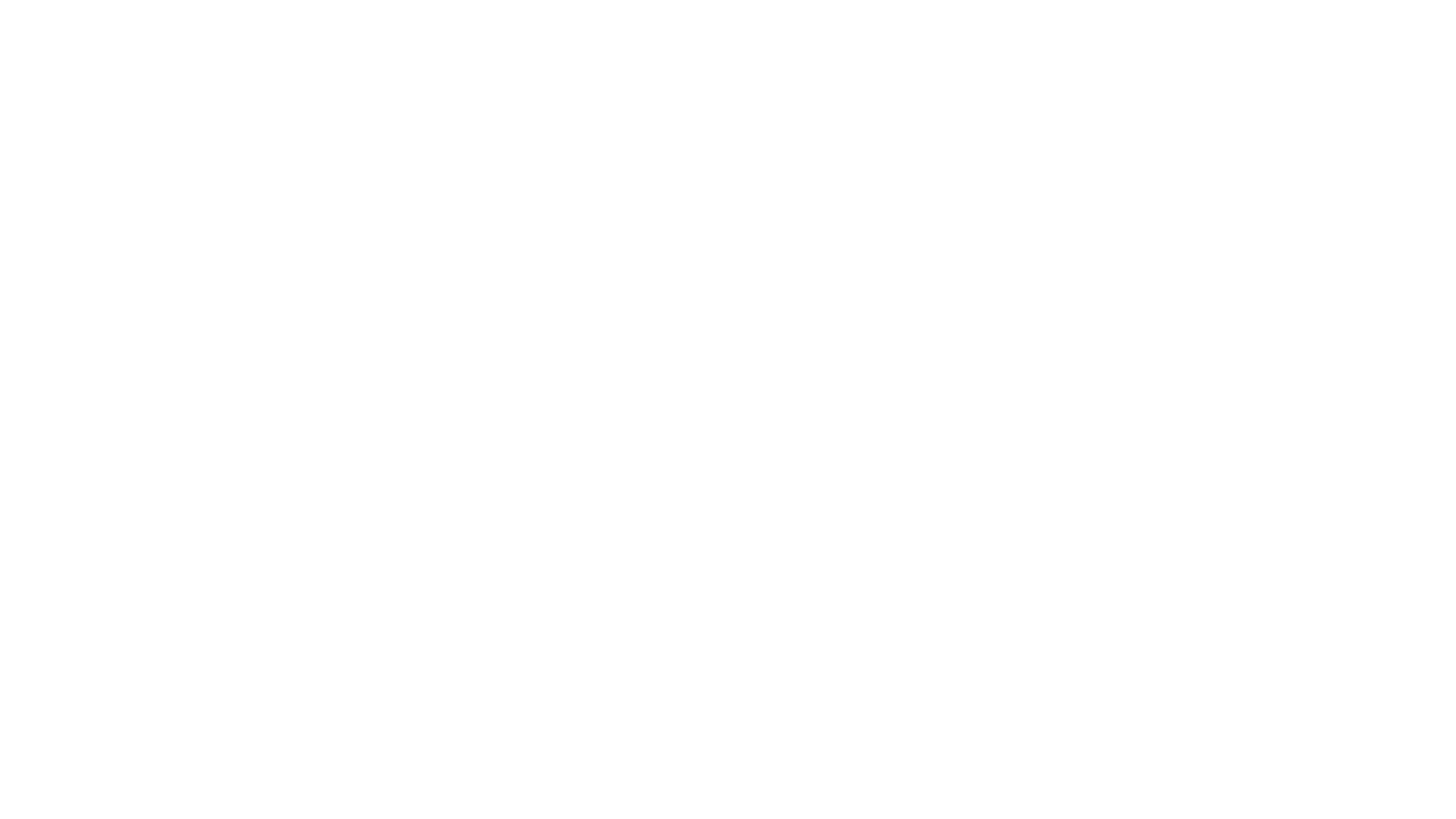 How do I identify if the person has the capacity to learn this information and perform the task(s) correctly?
I must have met with them, talked with them, and have some sort of relationship with them

I CANNOT delegate to someone I do not know!
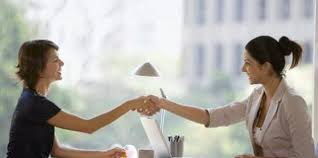 The delegating nurse shall be accountable for the decision to delegate nursing tasks to an unlicensed person.


Keeping that in mind.…

If a licensed nurse determines that an unlicensed person is not correctly performing a delegated nursing task, the licensed nurse shall immediately intervene.
Who is accountable??
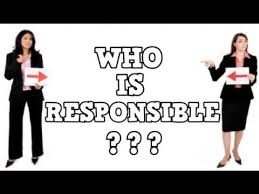 DN- responsible for evaluation. But…how do I know if they are not doing things as I taught them?
4723-13-07
“SUPERVISION OF THE PERFORMANCE OF THE NURSING TASK BY THE UNLICENSED PERSON SHALL BE PROVIDED BY THE DELEGATING NURSE.” 

SUPERVISION INCLUDES: 
INITIAL AND ONGOING DIRECTION
PROCEDURAL GUIDANCE
EVALUATION
AT TIMES INCLUDES THE DIRECT OBSERVATION OF THE PERFORMANCE OF THE NURSING TASK
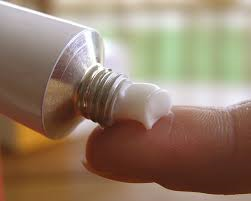 What medications can I delegate?
Except as otherwise authorized by law or this chapter:

OTC topical meds to be applied to intact skin for the purpose of improving a skin condition or providing a barrier.  

OTC eye drop, ear drop, and suppository medications, foot soak treatments, and enemas.
All the decisions you are making about delegation, you are communicating with the team. 
Good communication to all team members is imperative for successful delegation.
Remember….
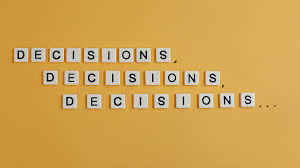 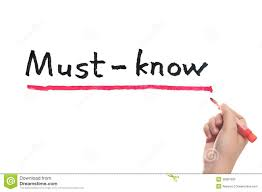 You MUST know the rules for medication administration! 

You cannot delegate if you do not know the information yourself regarding what is the staff’s scope of practice.  You cannot delegate something to them outside of their scope of practice.
If you are going to delegate med admin to individuals who are med admin certified under DODD, then….
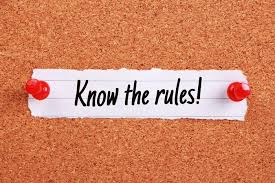 Where do I find these rules?
5123:2-6-06
The delegating RN is required to look up the staff’s certificate in the MAIS!  This is current information.



But, don’t I need secretarial access to do it if I am not a nurse trainer?

No
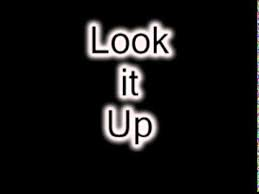 MAIS- Look it up…
What is “delegation paperwork” that is requested during an NQAR?
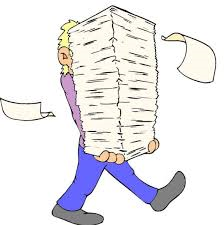 If you have ever been part of a Nursing Quality Assessment Review, delegation paperwork, for the QA RN to review, will be requested from the delegating nurse
When did the assessment occur?
It must have been completed prior to the start of delegation
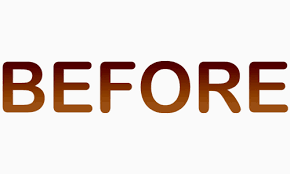 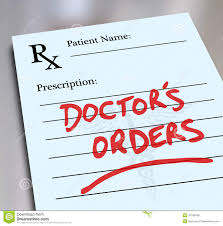 Orders
Do you have current doctor’s orders for the medication(s) and/or task(s) you are delegating?
Remember…
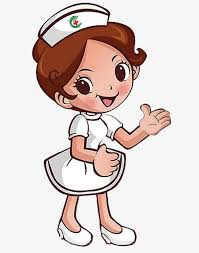 Only a  nurse can transcribe orders onto a MAR for insulin, metabolic glycemic disorders, tube feedings, and meds administered via tube feedings.

Will you be available to get to the location in a timely manner if a new order needs transcribed onto the MAR?
Individual Specific Training (IST)….
This must be completed AFTER certification and BEFORE administration of any medication or performance of any health-related activities.

This includes:
The individual’s needs (physical, social, and emotional)
A summary of the individual’s current health care information
**The individual’s health care plan must be part of the ISP and implemented**
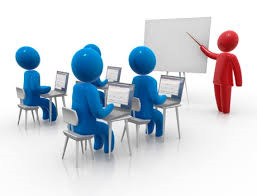 Document all of this information!
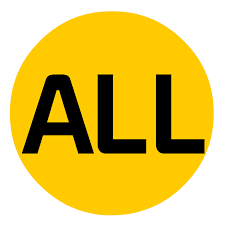 There must be step by step…
For each task the staff are being delegated
Reassessment of delegation
A RN shall reassess nursing delegation and the needs of the individual on an on-going basis, but AT LEAST ANNUALLY.  The reassessment may be more frequent if necessary in the judgement of the delegating RN.

2. The reassessment shall include a determination that:
     a. Nursing delegation continues to be necessary.
     b. The individual and circumstances continue to adhere to standards and conditions for nursing delegation in accordance with 4723-13
     c. The DD personnel continue to demonstrate the skill to accurately perform the nursing task, HRA’s, and prescribed medication administration being delegated
Do I have to update/change my delegation paperwork?
A new assessment needs to be completed
Updated orders may need to be obtained
The statement of delegation must be updated
As orders change, new ones added, old ones updated, etc., the IST is updated.  IST does not need redone every year, it only needs updated when information changes
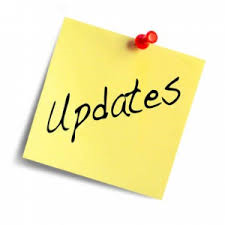 Questions…
https://youtu.be/yq5KG-x5wzc